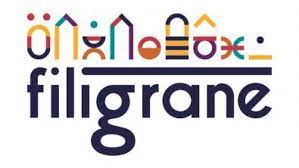 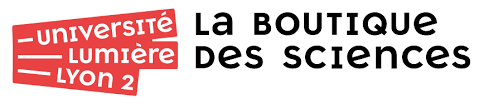 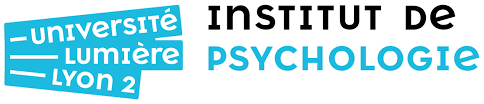 Soutenance Master 2 Psychologie Sociale, du Travail et des Organisations 
Psychologie Sociale Appliquée							

Etude des enjeux identitaires chez les artistes médiateurs
Etude des enjeux identitaires chez les artistes médiateurs
Membres du jury 
Nikos Kalampalikis, Professeur de Psychologie sociale (UR GRePS, Lyon 2)
Amel Leboukh, Enseignante-chercheuse en Psychologie
Aura Hernandez, Psychologue sociale - Psychologue Praticienne Référente
Hélène Chauveau, Chargée de projet BDS - Tutrice de stage
Par Jérémy LeBot
Par Jérémy LeBot
I
Introduction
II
Phase exploratoire
III
Méthode
IV
Résultats
V
Limites
VI
Préconisations
VII
Posture professionnelle
I
Introduction
Mediation artistique
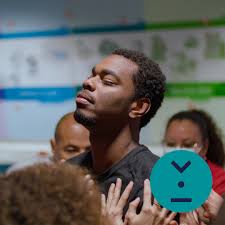 Faire avec les publics
Artiste en support pour l'expression des bénéficiaires
Encourager l’expression au travers de la pratique artistique
BDS Lyon 2
Filigrane
la perception des artistes dans notre société
la définition de leur rôle
l’utilité sociale de leurs missions
0
la reconnaissance de leur métier
la prise en compte de leur expertise
le parcours de formation
II
Phase exploratoire
I
Entretien & consultation
III
Observation
Entretien Filigrane & Consultation de document 
        Reformulation de la demande

Entretien DUCAAMA & CFMI
(Lebon, 2013)
Enjeux d’identité

Enjeux de competence

Les objectifs des ateliers
Revue bibliographique
IV
Entretien informel
II
Pluriactivité        Enjeux identitaires
(Dupuy & Bui, 2016) ; (Patureau & Sinigaglia, 2020)

Pratique de la médiation artistique
       Transmission de compétence 
(Langeard, 2015 ; 2019)
       Repositionnement de l'artiste       Enjeux identitaires  (Filiod, 2008)
Refus du terme Médiateur artistique
II
Phase exploratoire
Concepts psychosociaux :
Identité sociale               (Tajfel, Billig, Bundy & Flament, 1971; Tajfel, 1972)
Identité professionn     (Cohen-Scali, 2000) ; (Piaser, 2013)

Leurs représentations sur leurs activités de médiation
L’existence de valeurs communes  
La reconnaissance de leur métier (Pair, bénéficiaire, institution, commanditaire et économique)
Les compétences spécifiques auxquelles ont recours les Am (expertise, savoir-faire, savoir-être)
Le parcours de formation de ces professionnels
En quoi la pratique de la médiation artistique peut influer l’identité professionnelle des artistes ?
Théorie de l'identité sociale
Identité professionnelle
III
Méthode
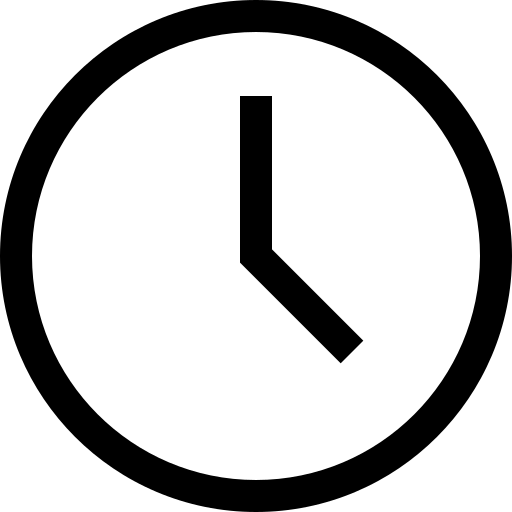 6
2
Entretien Semi-directif
50 min à 1h30
L’entretien permet “l'analyse du sens que les acteurs donnent à leurs pratiques et aux événements auquel ils sont confrontés : leur système de valeurs , leurs repères normatifs, leurs interprétations conflictuelles, leur lecture de leur propre expérience,etc.” 
(Vilatte, 2007)
Guide d’entretien
1° Question Introduction		Identité valorisée 

2° Axe Activité artistique    		Activités professionnelles, activités 		artistiques & médiation, pluriactivités, paires

3° Axe médiation 	Représentations de la pratique,    			reconnaissance,projection dans l’avenir, 
formation, compétences & valeurs
♀
♂
40 ans
80%
IV
Résultats
I
Valeurs
III
Reconnaissance
Symbolique 
Beneficiaire, Commanditaire
Institution 

Pratique

Economique
Bienveillance
Universalisme

(Schwartz, 1992)
IV
Competence & Formation
II
Identité
Mise en avant de leur domaine d’activité artistique
Rejet du terme Médiateur artistique
Hypothèse  stéréotype négatif
(Tajfel & Turner;  1979 ; 1986)
Formation par le terrain
Competence sociale mise en avant
Competence artistique au second plan
Occultation des competences annexes
En quoi la pratique de la médiation artistique peut influer l’identité professionnelle des artistes ?
V
Limites
Lieu entretien en présentiel
Le choix de la population et son lien avec Filigrane (Piaser, 2013)
Surreprésentation masculine et des plus de 40 ans 
Approfondir les différentes formes de reconnaissance
VI
Préconisations
Participer à la reconnaissance de la profession, en utilisant le terme Artiste Médiateur au sein des supports de communication de l’association 
Lancer des réflexions sur l’identité des médiateurs artistiques lors des journées des artistes et entamer la rédaction d’une charte éthique et déontologique
Utiliser les ateliers de formation afin de structurer les compétences spécifiques des médiateurs artistiques et de permettre l'acquisition de compétences spécifiques en lien avec des terrains d'interventions difficiles
VII
Posture professionnelle
: Enjeux méthodologique

			: Enjeux temporelle

			: Enjeux relationnel et d’utilisation des données

			: Enjeux méthodologique et contextuel d’une mesure d'impact

 Nombre de participant Nombre de participant
En quoi le stage a été une source de questionnement sur ma pratique professionnelle ?
L’accès au terrain
Nombre de participant
Anonymisation
Questionnaire
Merci de votre attention
Bibliographie 
Cohen-Scali, V. (2000). Chapitre Premier - Définitions et modèles de l’identité professionnelle. Dans : , V. Cohen-Scali, Alternance et identité professionnelle (pp. 81-92). Paris cedex 14: Presses Universitaires de France.

Dupuy, R. & Bui, T. (2016). Multi-activité : modes renouvelés de socialisation professionnelle: L’exemple de jeunes diplômées vietnamiennes. Nouvelle revue de psychosociologie, 22, 69-94. https://doi-org.bibelec.univ-lyon2.fr/10.3917/nrp.022.0069

Filiod, J. (2008). Des artistes dans l'école : brouillages et bricolages professionnels. Ethnologie française, 38, 89-99. https://doi-org.bibelec.univ-lyon2.fr/10.3917/ethn.081.0089 

Langeard, C. (2015). Les projets artistiques et culturels de territoire. Sens et enjeux d’un nouvel instrument d’action publique. Informations sociales, 190, 64-72. https://doi.org/10.3917/inso.190.0064 

Langeard, C. (2019). Œuvrer dans les territoires: De nouvelles manières d’être artiste. L'Observatoire, 54, 90-92. https://doi-org.bibelec.univ-lyon2.fr/10.3917/lobs.054.0090
Lebon, F. 2013 . Les musiciens intervenants : artistes, pédagogues ou travailleurs sociaux ? ,Diversité, 173 87-92 https://www.persee.fr/doc/diver_1769-8502_2013_num_173_1_3767?q=l%27artiste+pluriel

Patureau, F. & Sinigaglia, J. (2020). La pluriactivité : nécessité économique et enjeux identitaires. In F. Patureau & J. Sinigaglia (Eds.), Artistes plasticiens : de l’école au marché (pp. 153-185). Paris: Ministère de la Culture - DEPS.

Piaser, A. (2013). Identité professionnelle. Dans : Anne Jorro éd., Dictionnaire des concepts de la professionnalisation (pp. 155-159). Louvain-la-Neuve: De Boeck Supérieur. https://doi-org.bibelec.univ-lyon2.fr/10.3917/dbu.devel.2013.02.0155

Tajfel, H., Billig, M., Bundy, R. P., & Flament, C. (1971). Social categorization and intergroup behaviour. European Journal of Social Psychology, 1(2), 149‑178. https://doi.org/10.1002/ejsp.2420010202

Tajfel, H. (1972). La catégorisation sociale. In S. MOSCOVICI (Ed.), Introduction à la psychologie sociale, t. 1, Paris, Librairie Larousse, pp. 272-299.

Vilatte, J. C. (2007). L’entretien comme outil d’évaluation. Laboratoire Culture et
communication, Université d’Avignon, 41-42.

Schwartz S. H., 1992. – « Universals in the content and structure of values : theory and empirical tests in 20 countries » In M. Zanna (Eds.), Advances in experimental social psychology, Vol. 25, New York, Academic Press, pp. 1-65.